Cross Domain Interoperability in Science Project 9 of EOSC Future WP6.3 Climate Neutral and Smart Cities
Hanna Thome Grieg, Hilde Orten, Eirik Stavesterand, Joachim Wackerow (Consultant)
Sikt - Norwegian Agency for Shared Services in Education and Research
EDDI 2022, Paris, November 30th - 1st December
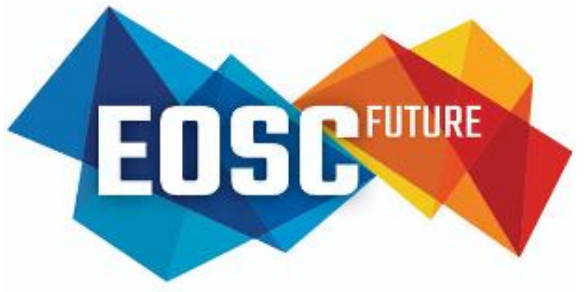 Framing: EOSC Future  - what is it?
EOSC Future: An EU-funded H2020 project that is implementing the European Open Science Cloud (EOSC). The aim of EOSC is to give European researchers access to a wide web of FAIR data and related services through the EOSC Portal.
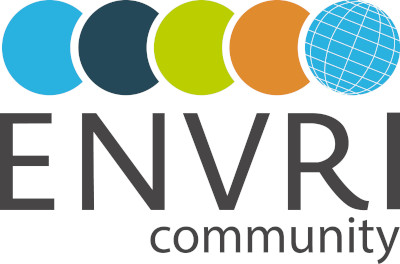 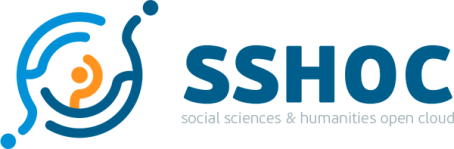 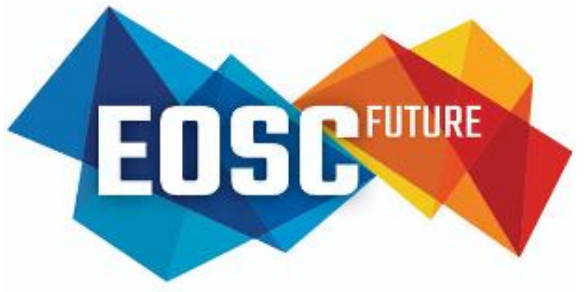 WP6 of EOSC Future
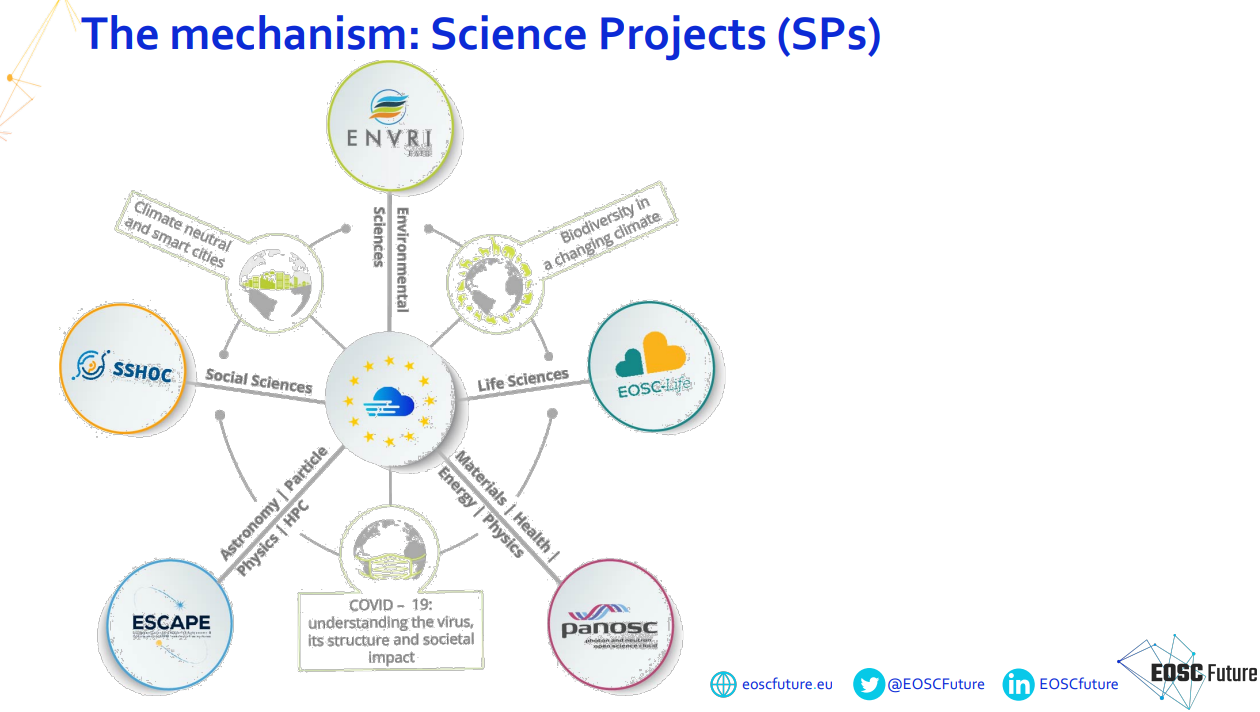 EOSC Future WP6 is the space where Science Clusters and e-Infrastructures join forces.
Different approaches, different languages, different culture.
Huge potential through integration activities by identifying their interfaces or trading zones*



* From https://eoscfuture.eu/wp-content/uploads/2021/11/Arvanitidis_PPT_Day_1_Session_2.pdf
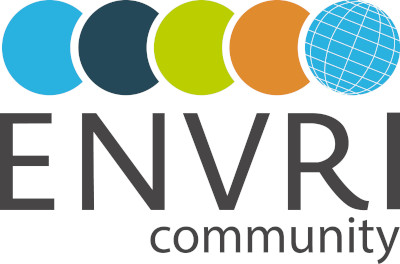 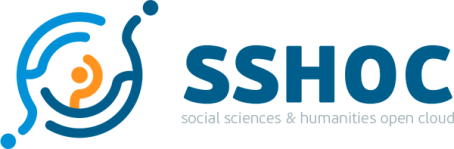 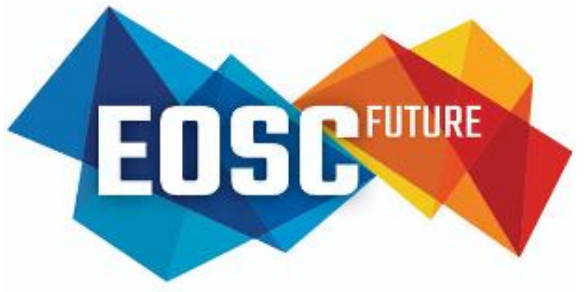 Science project 9 of EOSC Future WP6.3 - Objectives
Demonstrate that relevant environmental data and data on citizens’ values, attitudes, behavior and involvement can be combined for social, political and scientific analysis

Data available via the EOSC Platform
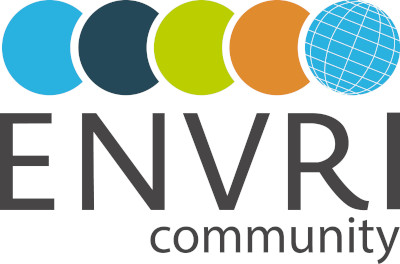 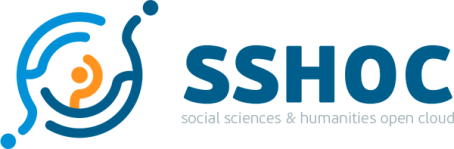 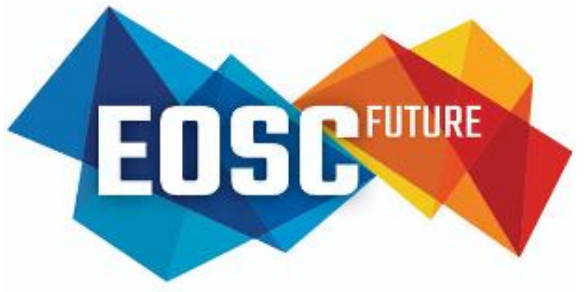 Expected users
1) Social and behavioral scientists (immediate term)
2) Policy makers (medium or long term)
3) Researchers from other domains (Environmental scientists)(medium or long term)
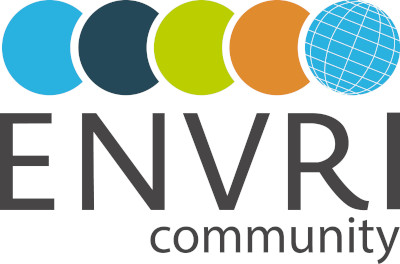 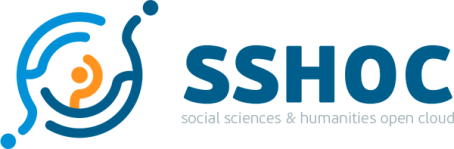 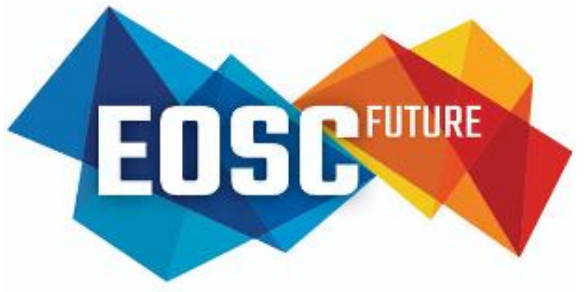 The European Social Survey and its context
The European Social Survey (ESS) measures the attitudes, beliefs and behaviour patterns of diverse populations in more than thirty nations. 

The context that respondents live in has been regarded as important from the start. 

In 2012 European Social Survey MultiLevel Application tool was launched, facilitating  integrated data download of regional level data on demography, economy etc. together with data from the ESS. 

Funding from the EOSC Future WP 6.3 Science Project 9 opens new possibilities to explore ESS Data in an even broader context.
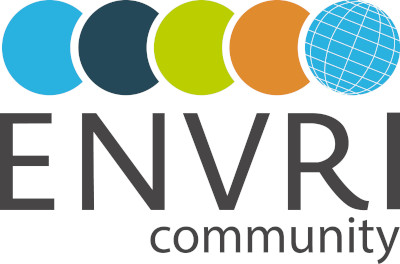 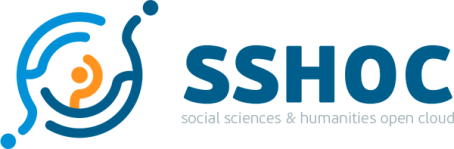 Data Integration
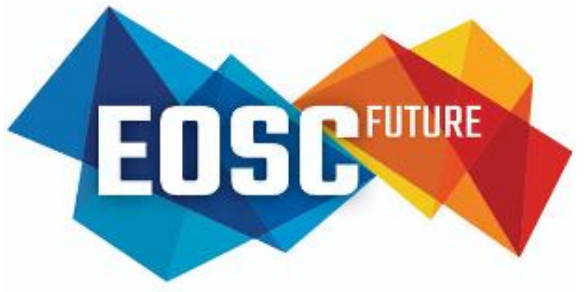 Work is ongoing to integrate data from different domains for cross-domain analyses:

Survey data from the ESS.
 Regional contextual data. 
Air quality data.
Climate data.
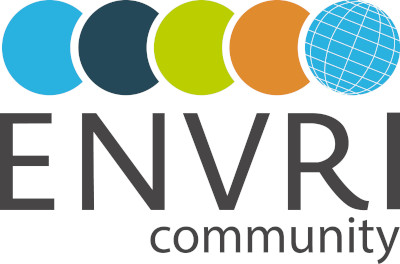 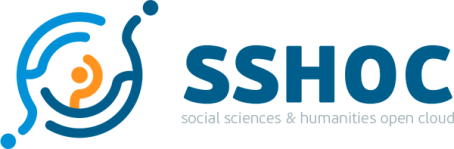 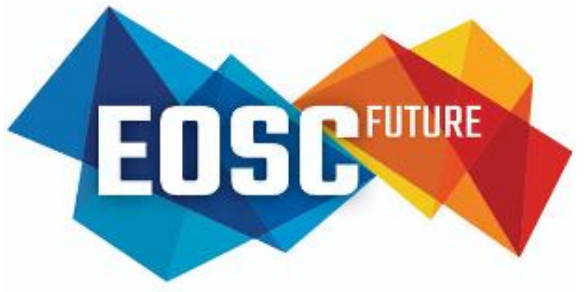 Some research questions
Do observable indicators related to climate change and local air pollution, have effect on climate change concerns and beliefs?

Local air pollution data could, when combined with other data from the ESS, also be used to explore effects on people’s well-being.
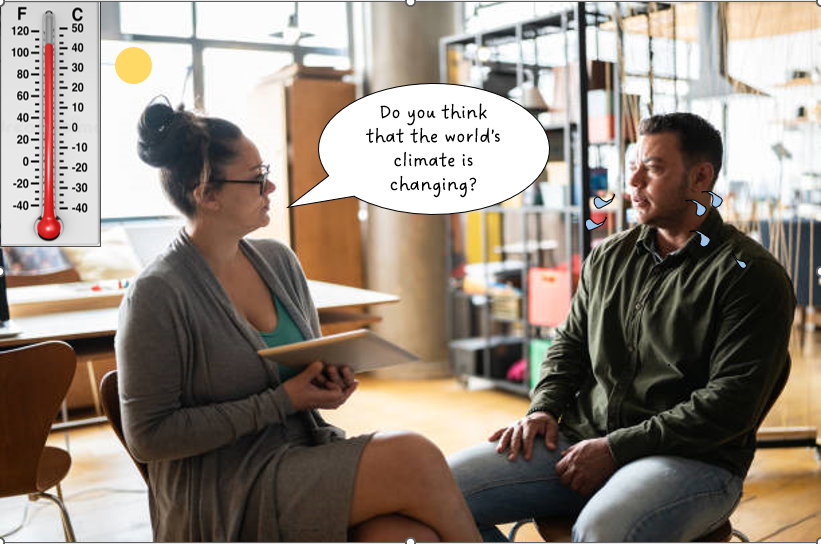 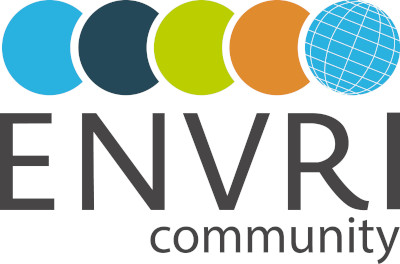 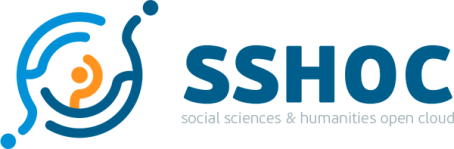 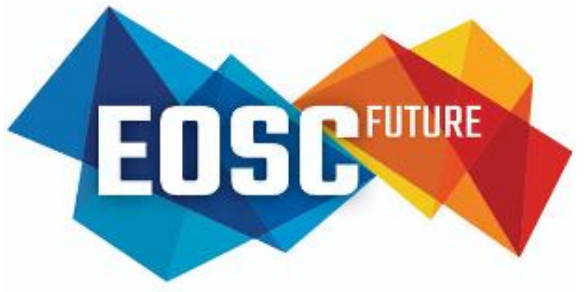 Environmental indicators and indices (computed measures)
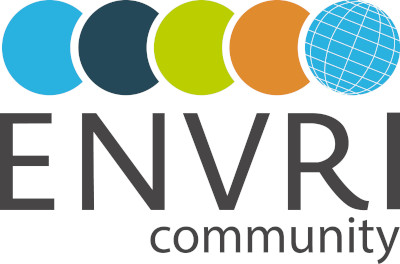 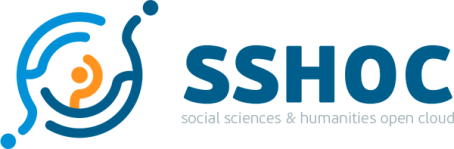 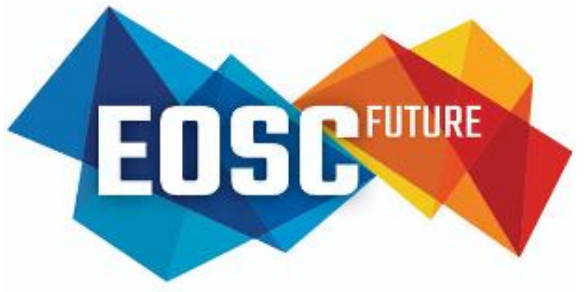 Geographic regions to be covered
Area of respondent defined by NUTS polygons​
Location of air quality measurement station defined by geopoint
Area of climate data defined by grids
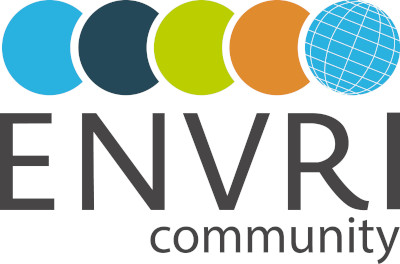 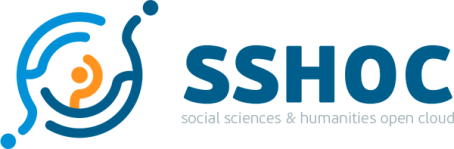 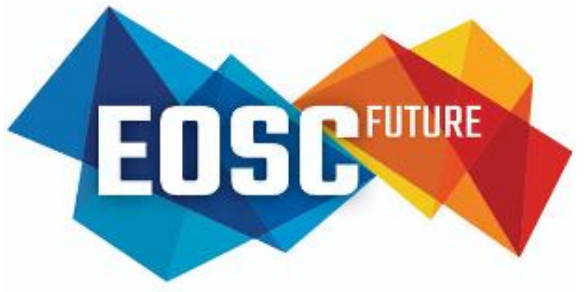 Data sources for Air Quality and Climate Data
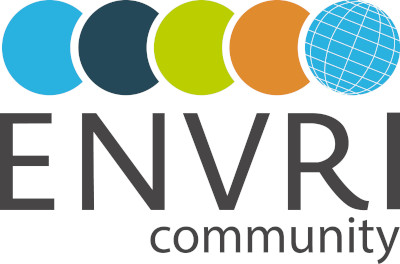 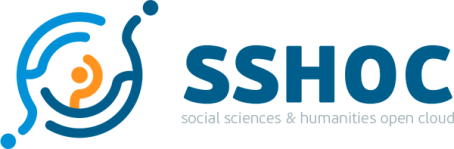 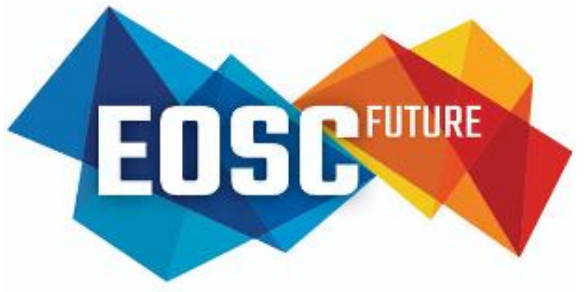 Challenges of the project
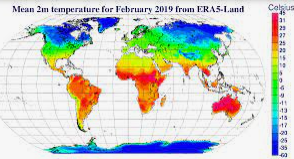 Reduce amount of data
Climate data cover hourly measures for the 
whole world since many decades past

Geomapping 
NUTS polygons, grids and measurement station geopoints need to be combined
Mapping to common projection (EPSG:4326)
Use Geostat population data to weight measures within areas

Time
Relate all indicators to the timing of the interview 
Compute variable ‘Date’ to relate events and indices to each other 
Include data from back in time for normalisation purposes

Indicator production 
Input from climate and air quality experts to learn about best practices
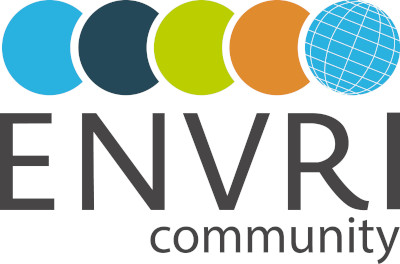 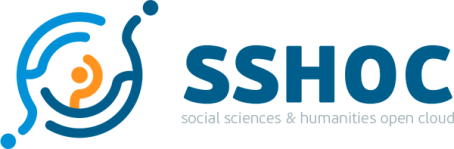 Interoperability using DDI in application upgrade
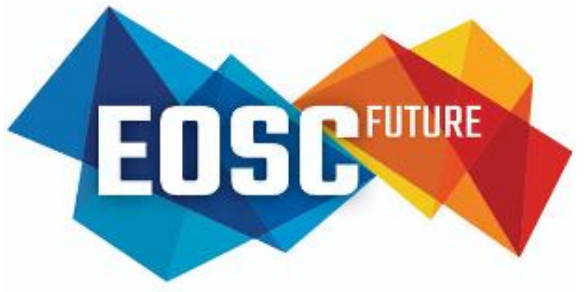 ESS Data Platform currently uses DDI-Lifecycle
Of importance to this project:
Data Description of rectangular data files
Variable cascade

DDI-CDI provides further possibilities
Data Description of data from different structures possible (rectangular, long, dimensional, key value)
Variable cascade
Roles for variables (identifier, measure and attribute components)
Provenance part

Ongoing work
Explore DDI usages for the project
Comparison of components of importance between Lifecycle and CDI
Mappings
Explore CDI usage - new components
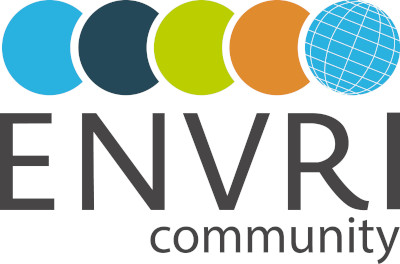 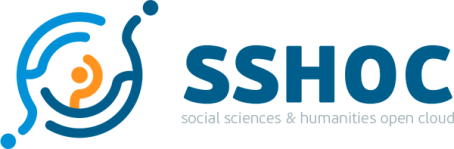 Partners and Contributors
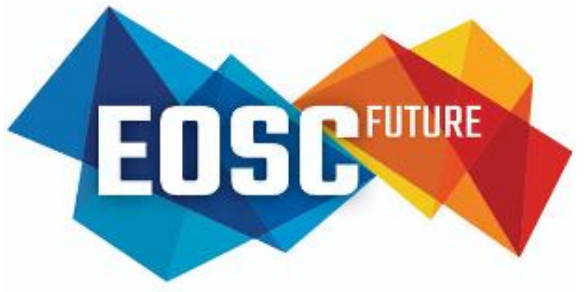 SSHOC
ESS ERIC
Eric Harrison,  ESS HQ, City University of London
Hanna Thome Grieg, Sikt - Norwegian Agency for Shared Services in Education and Research
Eirik B. Stavestrand, Sikt 
Hilde Orten, Sikt
Knut Kalgraff Skjåk, Sikt
Arofan Gregory, Consultant, Sikt
Joachim Wackerow, Consultant, Sikt
CESSDA ERIC
Dave Rayner, University of Gothenburg/SND - Swedish National Data Service
Ilse Laze, SND 
Iris Alfredsson, SND 
ENVRI Consortium
Hannah Clark, IAGOS - In-service Aircraft for a Global Observing System
External contributors:
Kjetil Tørseth, Britt Ann Kåstad Høiskar, Miha Markelj, NILU
Øystein Godøy, Norwegian Meteorological Institute



ESS ERIC, ESS HQ and Sikt - Norwegian Agency for Shared Services in Education and Research  (SP leader)
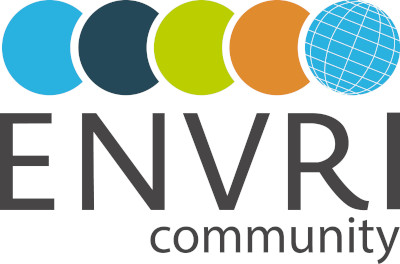 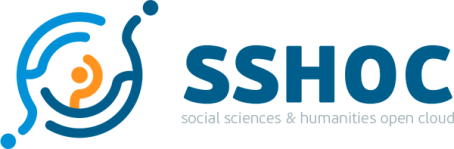 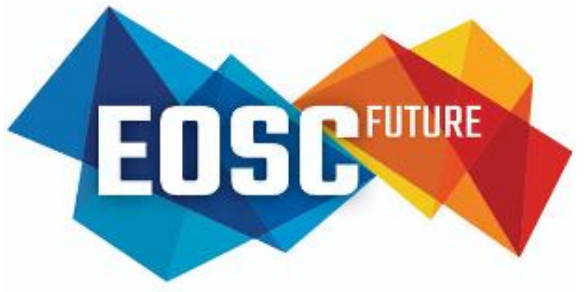 Questions?
Thank you very much for your attention!

hanna.grieg@sikt.no
hilde.orten@sikt.no
eirik.stavestrand@sikt.no
joachim.wackerow@posteo.de
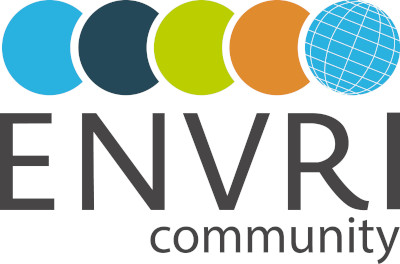 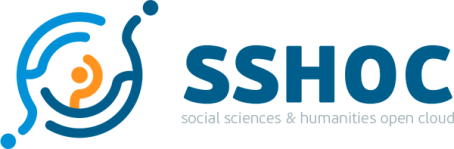